CARDIOPULMONARY RESUCITATION
Prepared by;
Ms. Remya Ramachandran
Jubilee Mission CON
Cardiovascular disease, disease of heart and blood vessels, is the leading cause of death in the world. 
Cancer is the second leading cause of death.  
The third leading cause is heart injury.  Most people with a heart attack die before reaching a hospital.  
In order to save the lives of cardiac emergency victims, first aid must be immediately available.
Rescuers play a vital role and their knowledge and skills can mean the difference  between life and death for many victims.
Definition :
Is a Emergency procedure that combines chest compressions often with artificial ventilation in an effort to manually preserve the intact brain function until further measures are taken to restore spontaneous blood circulation and breathing in a  person who is in cardiac arrest .
Indications
1. Cardiac. 
2. Pulmonary. 
3. Respiratory
Cardiac.
Myocardial infarction, 
Heart failure,
 Dysrhythmia, 
Coronary artery spasm,
 Cardiac tamponed.
Pulmonary.
Respiratory failure secondary to respiratory depression
 airway depression,
impaired ventilation such as pneumothorax, pulmonary embolus, retention of CO.
Respiratory
Drowning,
suffocation
head trauma
neuro muscular paralysis
drug over dose
SIGNS AND SYMPTOMS OF CARDIAC ARREST
i. Apnea  
ii. Absence of carotid or femoral pulse. 
iii. Dilated pupil 
iv. Cyanosis 
v. Unconsciousness 
vi. Fits
Purposes of CPR
1. To initiate breathing  
2. To restore blood circulation  
3. Restore – Cardio pulmonary functioning  
4. Prevent irreversible brain damage from Anoxia.
COMPONENTS OF CPR
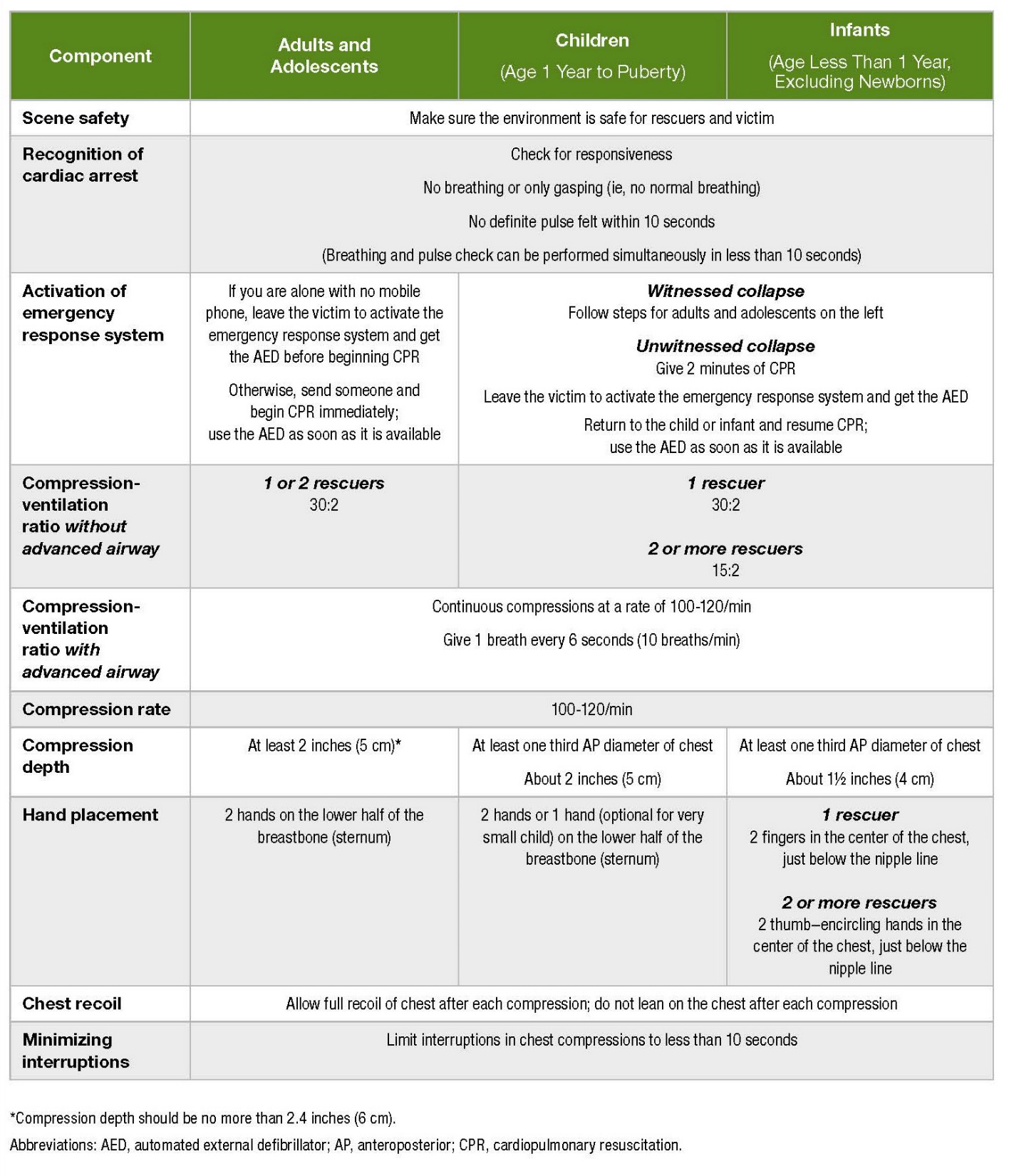 SITE FOR COMPRESSION
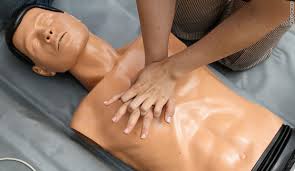 ALGORITHM
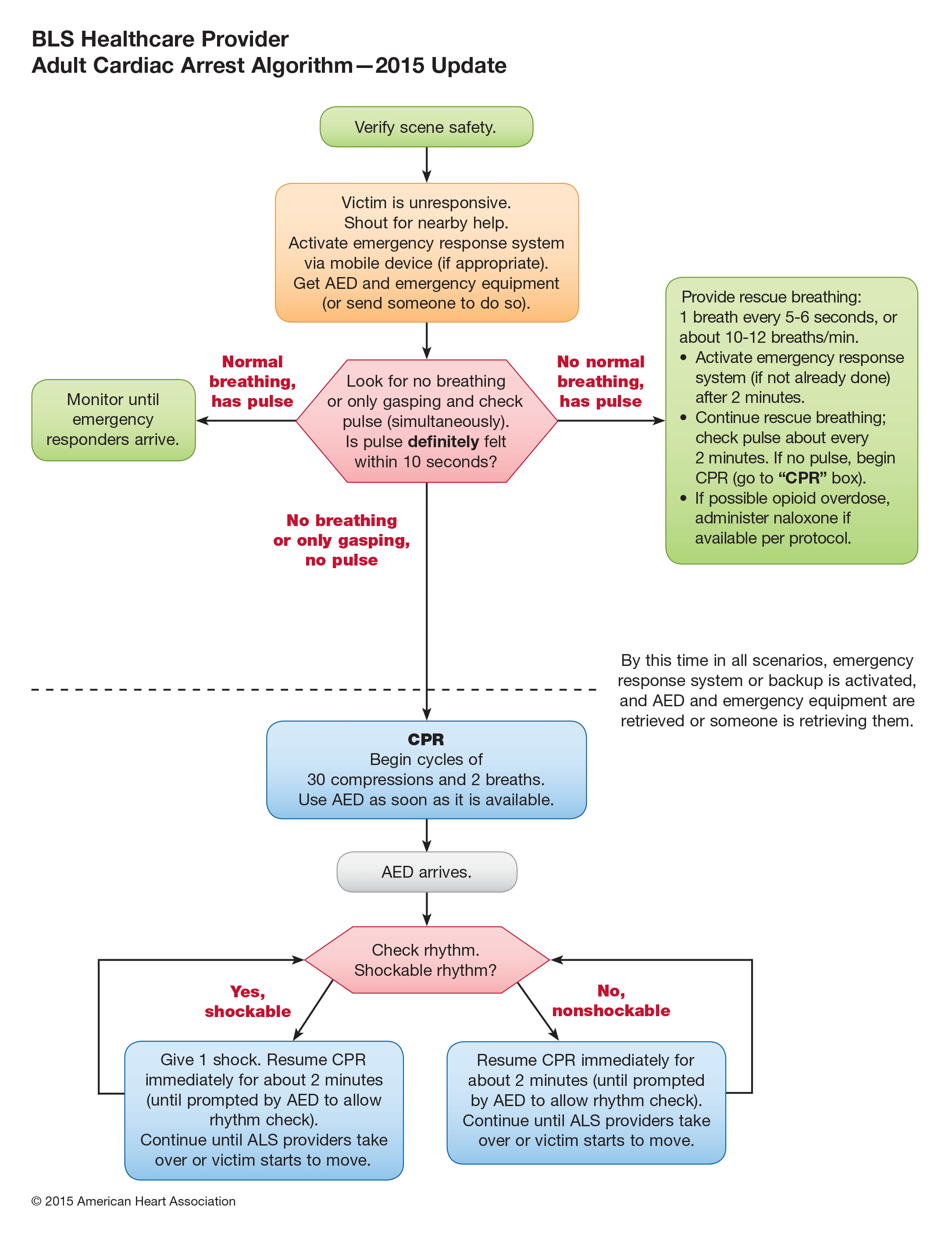 CHEST COMPRESSION DEPTH
During CPR, rescuers should perform chest compressions to a depth of at least 2 inches (5 cm) for an average adult, while avoiding excessive chest compression depths (greater than 2.4 inches [6 cm]. 
This is because a compression depth of approximately 5 cm is associated with greater likelihood of favorable outcomes compared with shallower compressions.
While there is less evidence about whether there is an upper threshold beyond which compressions may be too deep, a recent very small study suggests potential injuries (none life-threatening) from excessive chest compression depth (greater than 2.4 inches [6 cm].
Chest Recoil:
It is reasonable for rescuers to avoid leaning on the chest between compressions,  to allow full chest wall recoil for adults in cardiac arrest. 
 It is reasonable for rescuers to avoid leaning on the chest between compressions,  to allow full chest wall recoil for adults in cardiac arrest. 
This is because of full chest wall recoil occurs when the sternum returns to its natural or neutral position during the decompression phase of CPR.
Chest wall recoil creates a relative negative intra thoracic pressure that promotes venous return and cardiopulmonary blood flow. 
Leaning on the chest wall between compressions precludes full chest wall recoil. 
Incomplete recoil raises intra thoracic pressure and reduces venous return, coronary perfusion pressure, and myocardial blood flow and can influence resuscitation outcomes.
INFANT SITE
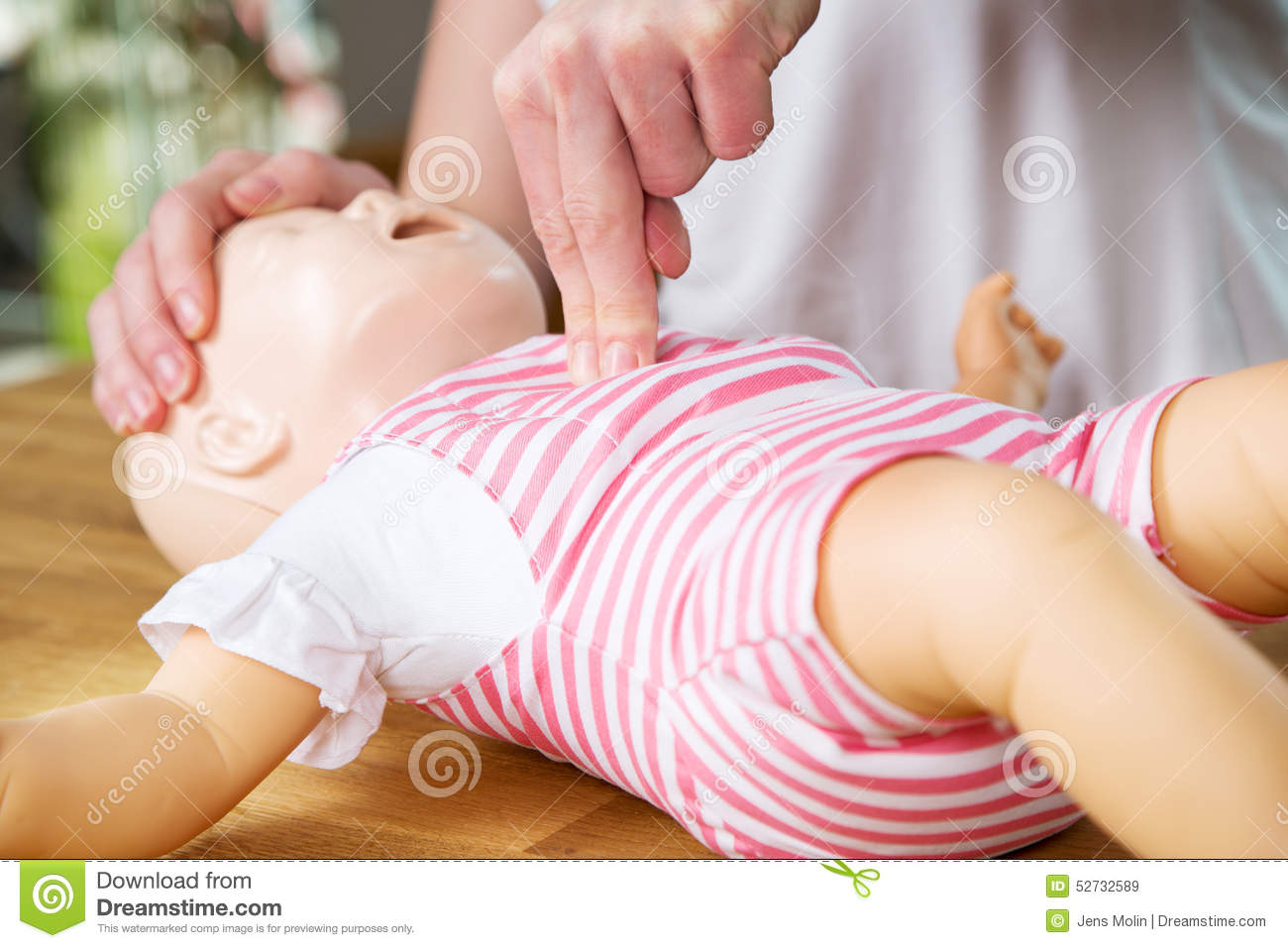 ADVANCED CARDIAC LIFE SUPPORT
Advanced cardiac life support or advanced cardiovascular life support (ACLS) refers to a set of clinical interventions for the urgent treatment of cardiac arrest, stroke and other life-threatening medical emergencies, as well as the knowledge and skills to deploy those interve.ntions
IMPORTANCE
ACLS is built heavily upon the foundation of BLS
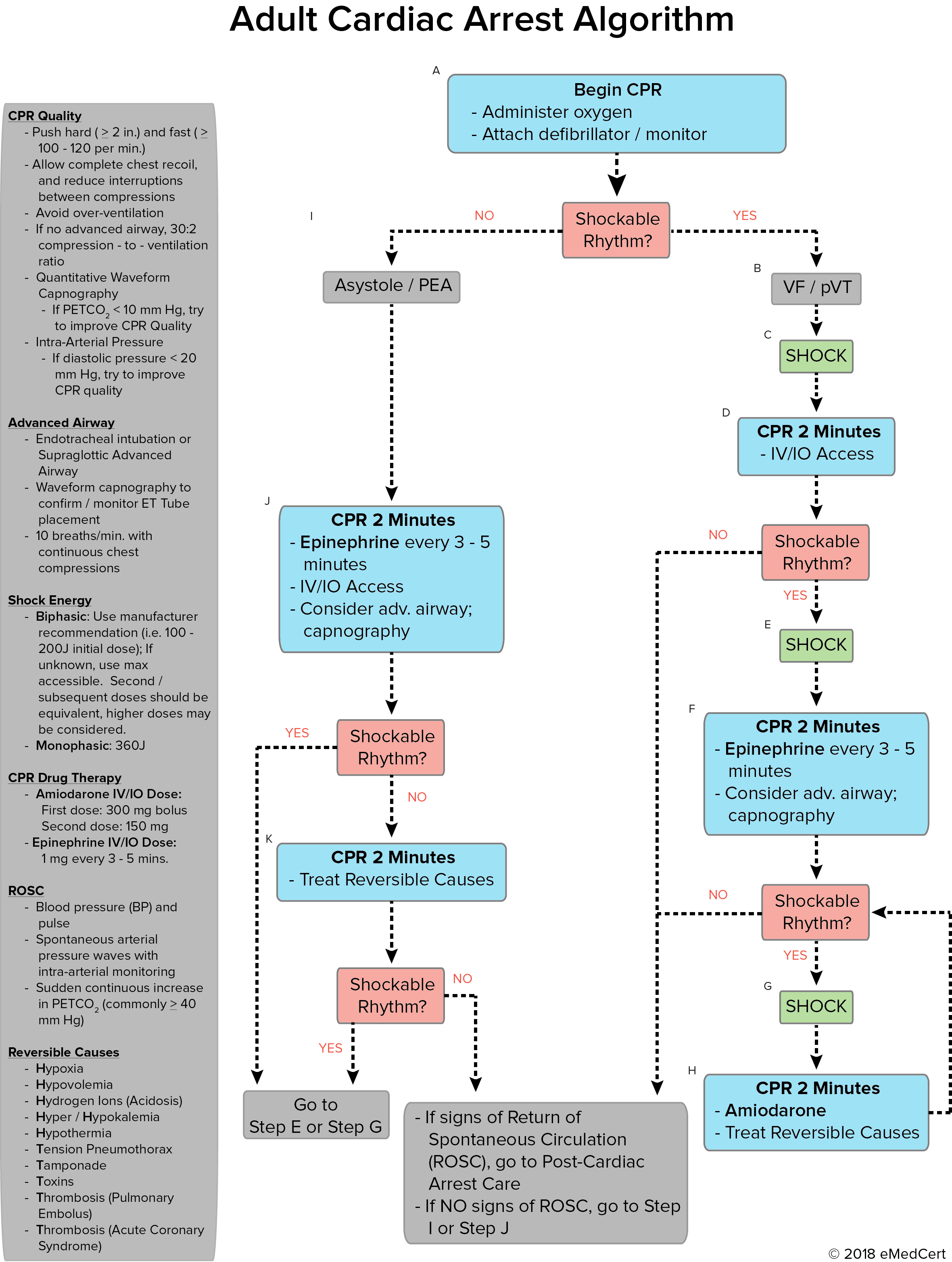 FIRST LINE DRUGS
1. INJ.ADRENALINE 1ml 

Adrenaline is also known as Epinephrine which is a hormone, neurotransmitter 
and a medicine.
Epinephrine is normally produced by both the adrenal glands and certain neurons.
It plays an important role in the fight-or-flight response by increasing blood flow to muscles, output of the heart, pupil dilation, and blood sugar.
 It does this by binding to alpha and beta receptors.
 It is found in many animals and some single cell organisms.
Mechanism of action:
Is a direct-acting sympathomimetic drug that acts as an agonist at alpha and beta-adrenergic receptors.
 It produces vasoconstriction to counteract the vasodilation and resulting hypotension associated with anaphylaxis.
The bronchodilator effects of epinephrine and its ability to reduce mucosal edema relieve bronchoconstriction and improve respiratory effort. 
Epinephrine also down-regulates the release of histamine, tryptase, and other inflammatory mediators from mast cells and basophils, improving respiratory function and reducing the pruritus, urticaria, angioedema, and gastrointestinal symptoms which occur after allergen exposure.
CODARONE (Amiodarone)
Class: Antiarrhythmic Agent 
Class III Indications: Management of life-threatening recurrent ventricular fibrillation (VF) or hemodynamically-unstable ventricular tachycardia (VT) refractory to other antiarrhythmic agents or in patients intolerant of other agents used for these conditions.
CLASS III ANTIARRHYTHMIC AGENT, WHICH INHIBITS ADRENERGIC STIMULATION; AFFECTS        SODIUM, POTASSIUM, AND CALCIUM CHANNELS; MARKEDLY PROLONGS ACTION POTENTIAL AND REPOLARIZATION; DECREASES AV CONDUCTION AND SINUS NODE FUNCTION.
NURSES ROLE IN CARDIO PULMONARY RESUCITATION
NURSING TEAM LEADER (USUALLY SENIOR WARD NURSE
Identifies self as Nursing Team Leader, responsible for coordinating and directing emergent nursing care of the patient.  
Checks appropriate emergency call has been placed  
 Starts timer as soon as the Emergency trolley arrives. 
  Delegates available staff to roles appropriate to their level of practice: Airway, 
Compression, Monitor & Medications and Runner to collect or remove extra equipment, supplies, labs etc.
Establishes the patient’s weight and delegates someone to print out an Emergency Drug Worksheet (Icon on desktop of clinical computers).  
 Ensures that the patient is placed on CPR back board.  
 Reassigns nursing staff once the PICU nurse and additional staff arrive as required.  
 Ensure someone is assigned to support family members.  
Documents initial and ongoing vital signs and cardiac rhythm, medication administration, procedures and patient’s response to interventions on the CPR.
AIRWAY NURSE
Summons help and initiates CPR as required until initial assistance arrives and then assumes responsibility for airway management.  
Maintains airway patency with use of airway adjuncts as required (suction, high flow oxygen, via Hudson mask, blob mask with O2 or bag valve mask ventilation).  
This role becomes the responsibility of the Emergency nurse on their arrival.  
Assist with intubation and securing of ETT
Inserts gastric tube and/or facilitates gastric decompression post intubation as required. 
 Assists with ongoing management of airway patency and adequate ventilation 
 Supports less experienced staff by coaching/guidance e.g. drug preparation
COMPRESSION NURSE
If CPR in progress, assume responsibility for cardiac compressions (this includes ensuring that staff doing compressions are changed at regular intervals (eg every 2 minutes) to avoid fatigue resulting in inadequate compressions being delivered)  
 Assess pulses (including pulse volume) and capillary refill as required Monitor and Medication Nurse  Placement of monitors: ECG, O2 saturation and BP .
If a shock able rhythm is present (VF/VT) ensure AED or manual defibrillator pads are applied and connected.  
If CPR is in progress, prepare and independently double check and label 3 doses of adrenaline 
  Prepare appropriate medications as per Team Leader request 
 Prepare and administer IV fluids as per Team Leader request  
Announce medications to the Team leader as they are being administered.  
Document medications administered (including time)
DUTY MANAGER
SUPPORTS LESS EXPERIENCED STAFF IN THE ABOVE ROLES AS REQUIRED. 
COMMUNICATES WITH ALL APPROPRIATE SERVICES WHEN REQUESTED. 
 ENSURES OTHER PATIENTS ON THE WARD ARE ADEQUATELY CARED FOR AND IDENTIFIES AND AMENDS DEPARTMENTS STAFFING REQUIREMENTS.  
 ENSURES BREAKS FOR STAFF FOLLOWING LARGE RESUSCITATIONS
CONCLUSION
CARDIOPULMONARY RESUSCITATION (CPR) IS AN EMERGENCY PROCEDURE THAT COMBINES CHEST COMPRESSIONS OFTEN WITH ARTIFICIAL VENTILATION IN AN EFFORT TO MANUALLY PRESERVE INTACT BRAIN FUNCTION UNTIL FURTHER MEASURES ARE TAKEN TO RESTORE SPONTANEOUS BLOOD CIRCULATION AND BREATHING IN A PERSON WHO IS IN CARDIAC ARREST. IT IS RECOMMENDED IN THOSE WHO ARE UNRESPONSIVE WITH NO BREATHING OR ABNORMAL BREATHING, FOR EXAMPLE, AGONAL RESPIRATIONS.
Reference
Brunner A. Suddarth's Medical-Surgical Nursing. Suma Psicológica. 2004;13(1):15-31.
Heitkemper MM, Dirksen SR, Lewis SM, Bucher L, Harding M. Medical-surgical nursing: assessment and management of clinical problems.
Ignatavicius DD, Workman ML. Medical-Surgical Nursing-E-Book: Patient-Centered Collaborative Care. Elsevier Health Sciences; 2015 Jan 30.
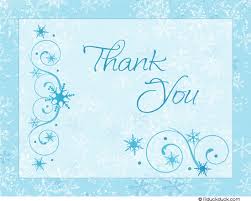